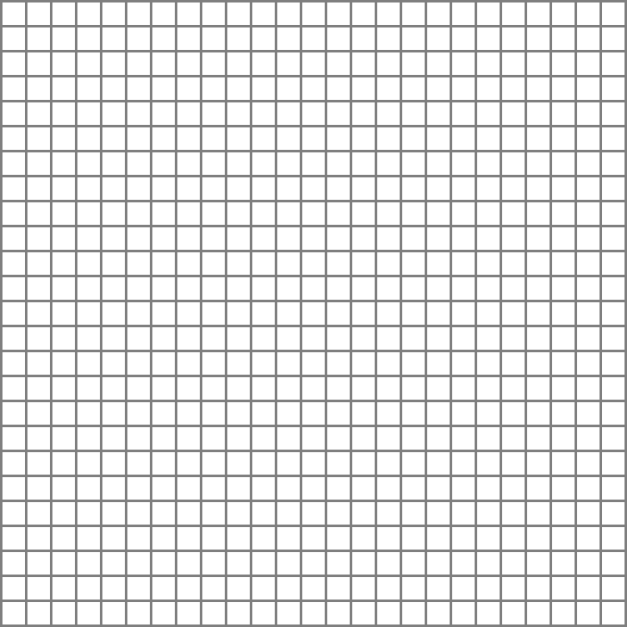 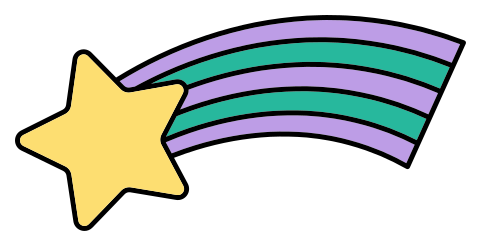 CHÀO MỪNG 
CÁC EM ĐẾN VỚI TIẾT HỌC
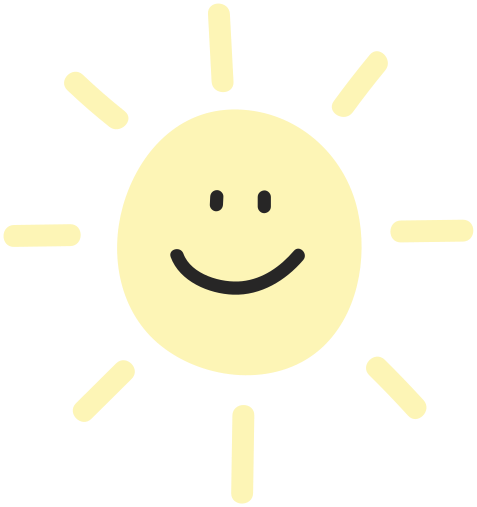 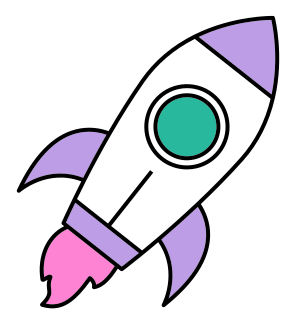 Giáo viên:
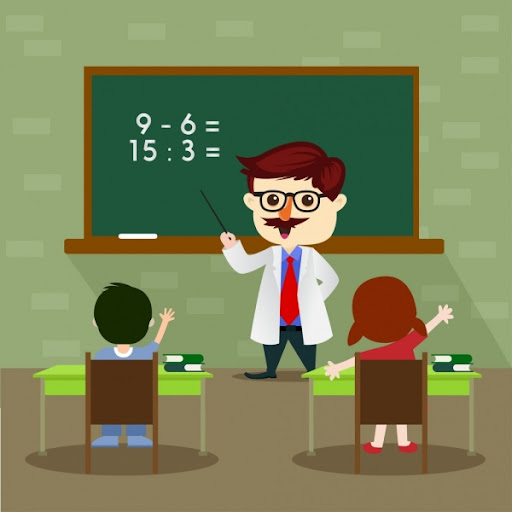 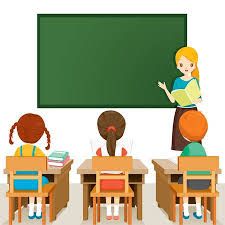 Hãy kể một kỉ niệm sâu sắc, đáng nhớ của em từ tiểu học.
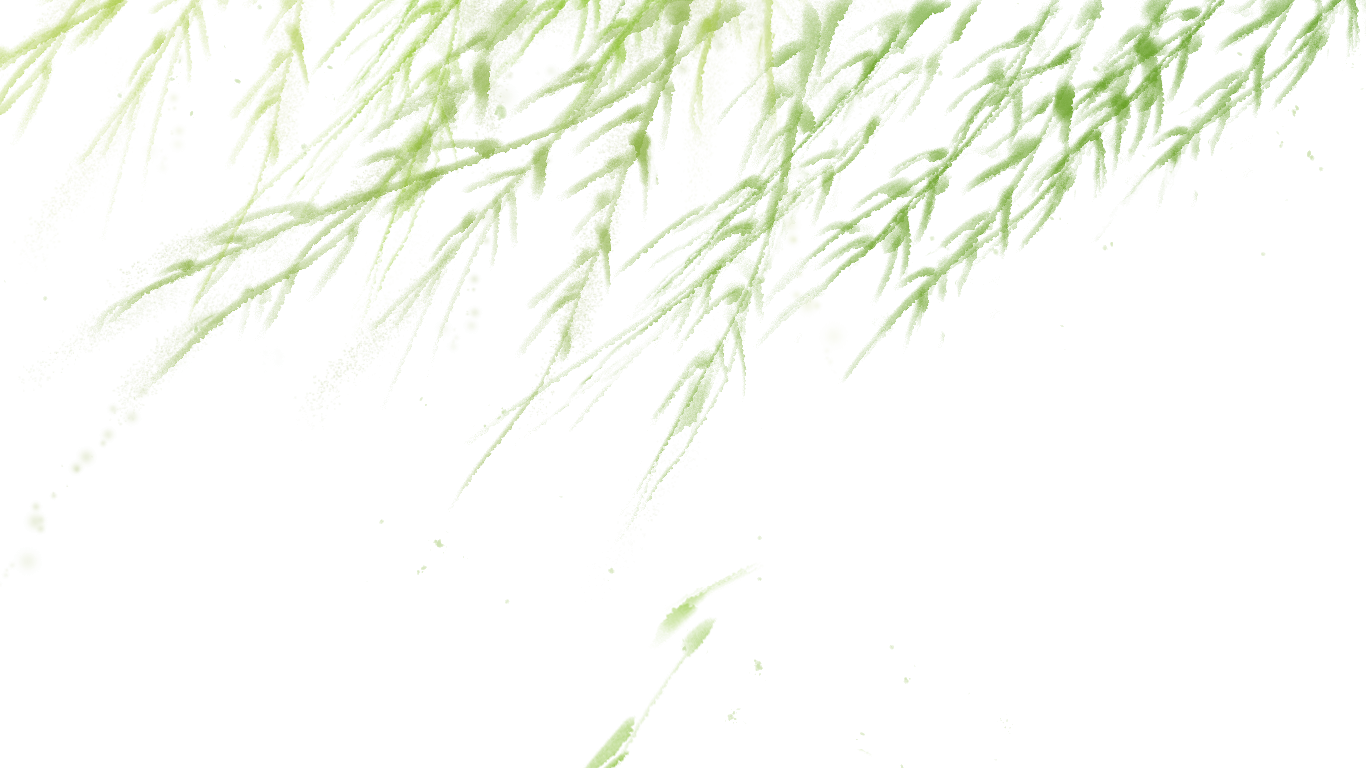 Tiết : 
Luyện nói
 TỰ SỰ KẾT HỢP NGHỊ LUẬN VÀ MIÊU TẢ NỘI TÂM
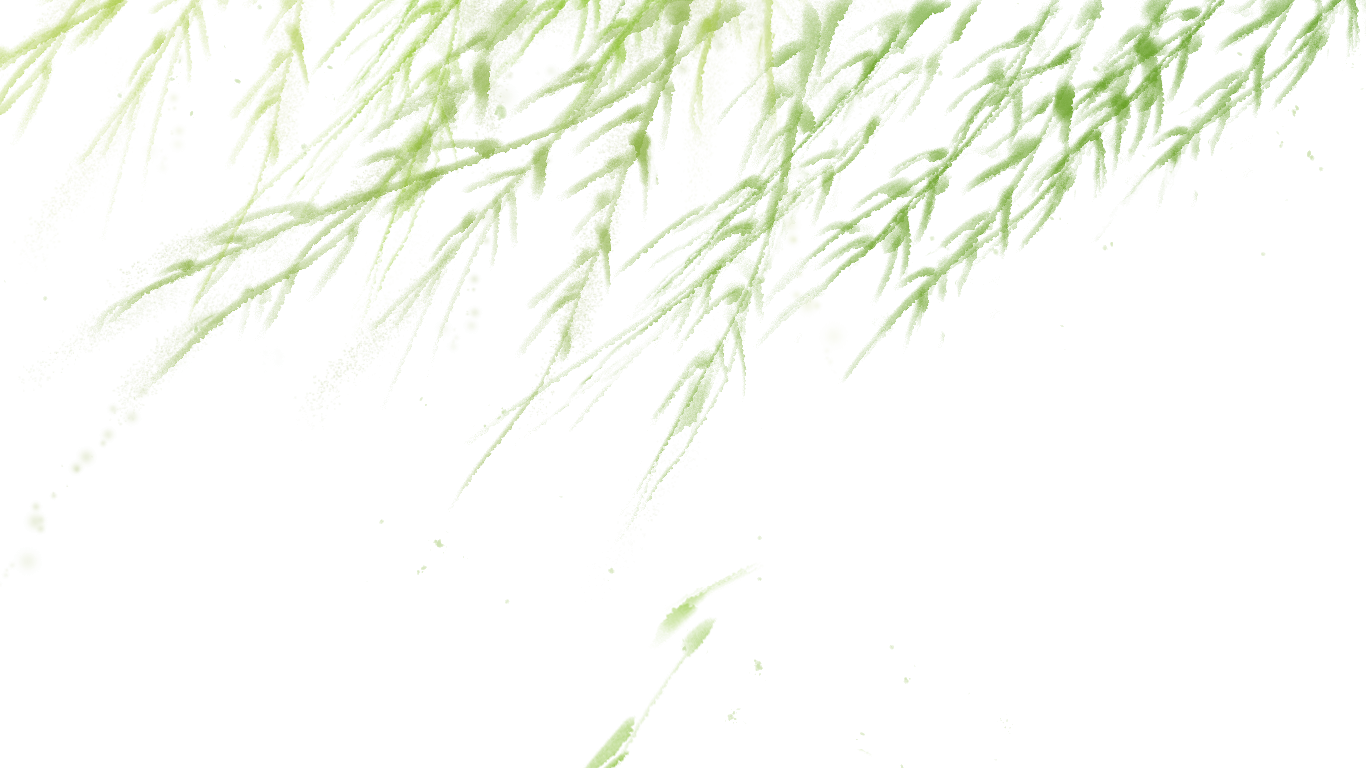 I.
LẬP DÀN Ý
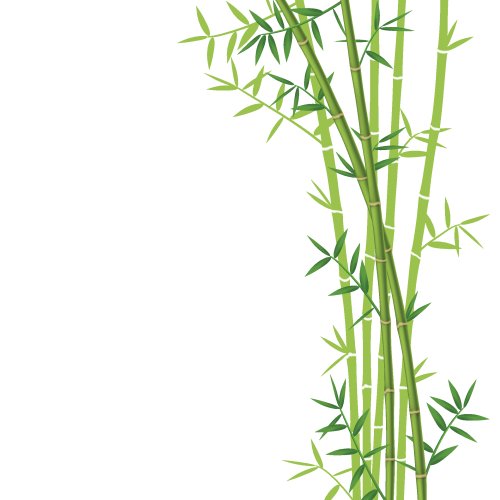 I. LẬP DÀN Ý
01
Lập dàn ý cho các đề bài sau:
HOẠT ĐỘNG NHÓM
Thời gian: 5 phút
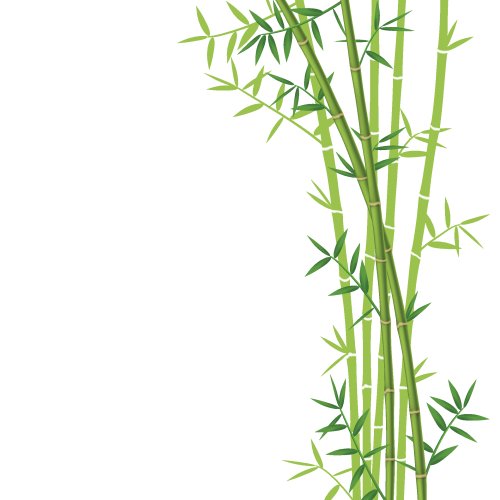 Đề 1.:Tâm trạng của em sau khi để xảy ra một chuyện có lỗi đối với bạn.
A.Mở bài : Giới thiệu câu chuyện
B.Thân bài :
- Diễn biến câu chuyện:
+ Thời gian,tình huống câu chuyện.
+ Các sự việc diễn ra
+ Hậu qủa gây ra đối với bạn
+ Tâm trạng sau khi gây lỗi: ân hận, day dứt...
C.Kết bài: Suy nghĩ của bản thân về câu chuyện đã xảy ra.
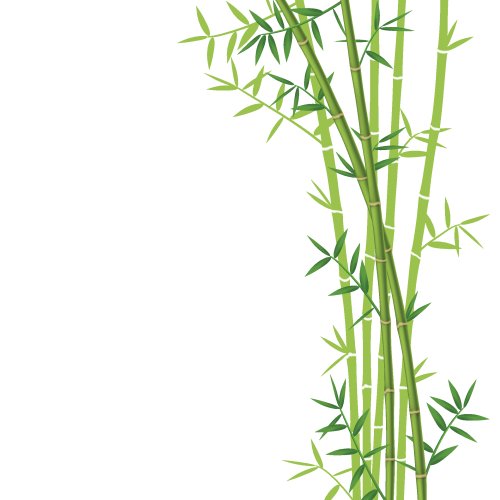 Đề 2 :Kể lại buổi sinh hoạt lớp, ở đó em đã chứng minh Nam là người bạn tốt.
A. Mở bài: Giới thiệu buổi sinh hoạt lớp sẽ kể.
B. Thân bài:
Kể lại diễn biến buổi sinh hoạt :
- Không khí buổi sinh hoạt
- Nội dung sinh hoạt:
+ Cô giáo chủ nhiệm sơ kết hoạt động tuần qua, phổ biến kế hoạch tuần tới và kiện toàn lại tổ chức lớp, Nam được cô giáo cử làm lớp trưởng.
+ Ý kiến phát biểu: có ý kiến cho rằng Nam không tốt :ích kỉ,trầm lặng...
+ Ý kiến phát biểu của em về bạn Nam: dùng lí lẽ,dẫn chứng khẳng định, thuyết phục mọi người Nam là người tốt
- Thái độ và suy nghĩ của các bạn sau lời phát biểu của em.
C.Kết bài : Rút ra bài học về cách nhìn nhận, đánh giá một con người.

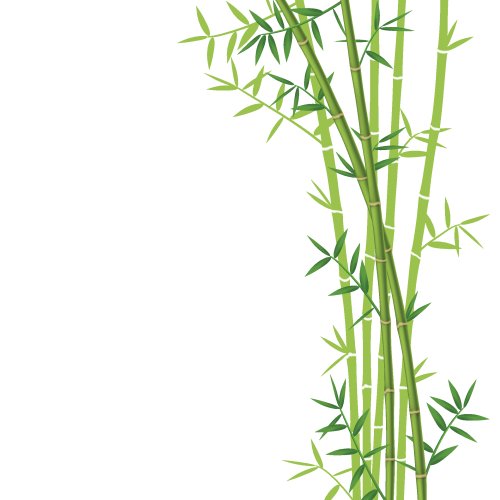 Đề 3: Dựa vào nội dung phần đầu tác phẩm”Chuyện người con gái Nam Xương”(Từ đầu...nhưng việc trót đã qua rồi”),hãy đóng vai Trương Sinhđể kể lại câu chuyện và bày tỏ niềm ân hận.
A. Mở bài: Trương Sinh tự giới thiệu về mình và tình huống xảy ra câu chuyện.
B.Thân bài :
Diễn biến sự việc :
- Trương Sinh đi lính
- Trương Sinh trở về.
- Nghe lời con trẻ nghi oan cho vợ->cái chết của vợ
- Sau khi hiểu ra nỗi oan của vợ:Tâm trạng đau đớn,dày vò, ân hận,day dứt.
C.Kết bài: Bài học rút ra từ câu chuyện : về cách cư xử trong 
mối quan hệ vợ chồng.
II. THỰC HÀNH LUYỆN NÓI
* Yêu cầu luyện nói
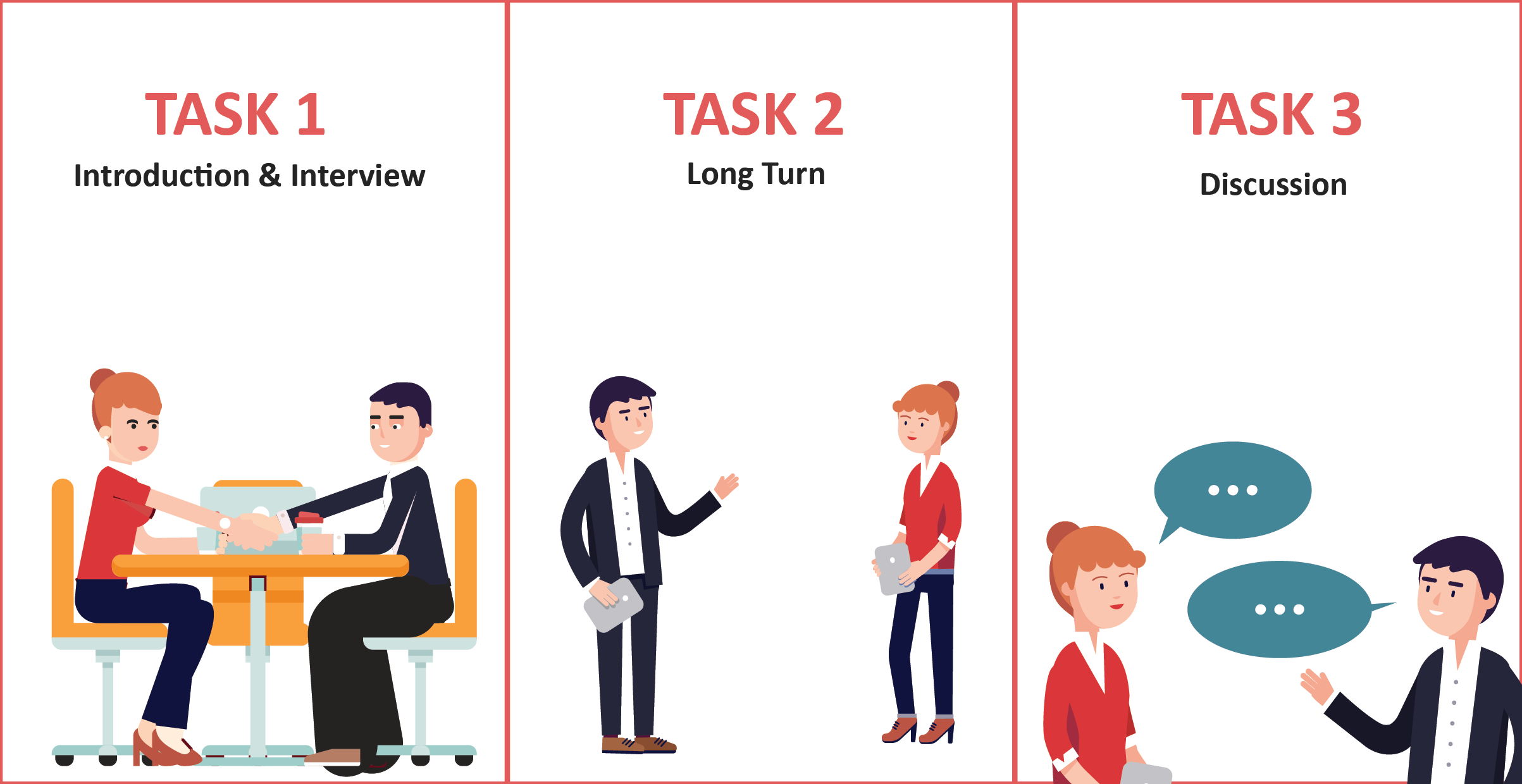 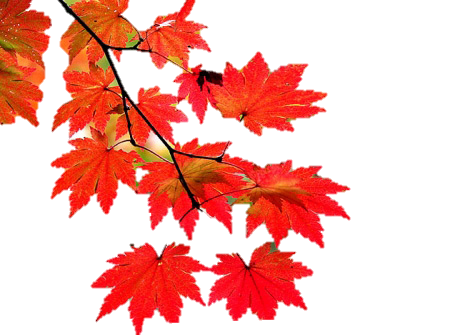 Bài tập vận dụng
Một người bạn cũ của em đã chuyển vào miền Nam sinh sống và học tập,nay có dịp trở về thăm trường cũ,em hãy kể cho bạn nghe những đổi thay của trường mình từ ngày xa bạn.
1. Củng cố lí thuyết văn tự sự,các yếu tố nghị luận,miêu tả nôị tâm, đối thoại, độc thoại, độc thoại nội tâm trong văn bản tự sự
HƯỚNG DẪN VỀ NHÀ
2.Soạn bài:”Lặng lẽ Sa Pa:
+ Đọc kĩ văn bản
+Tìm hiểu ý nghĩa của truyện
+ Tìm hiểu chất trữ tình của tác phẩm
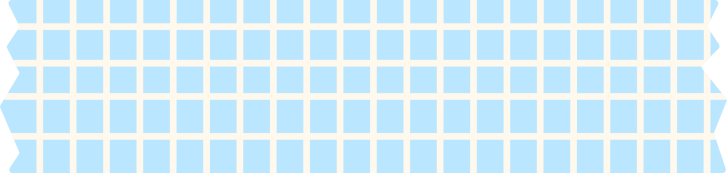 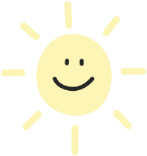 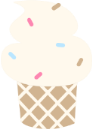 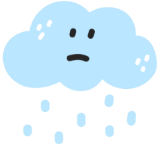 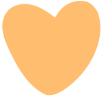 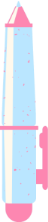 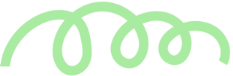 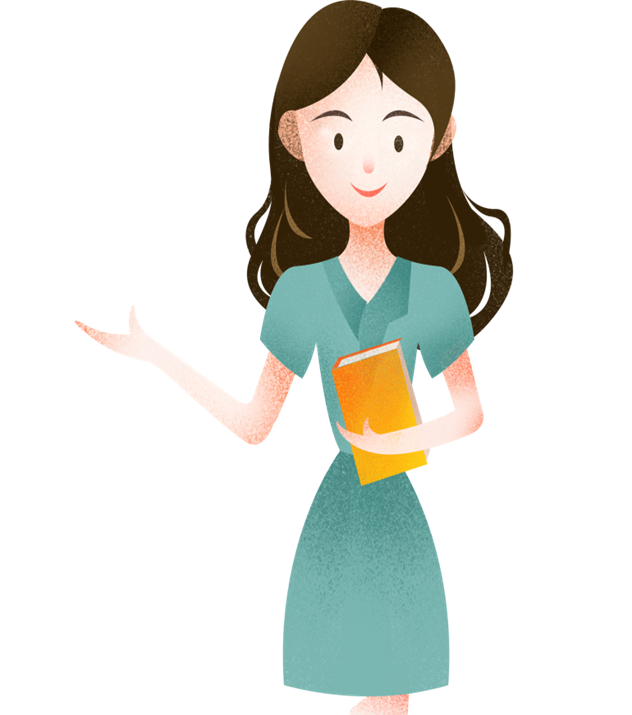 HẸN GẶP LẠI CÁC EM TRONG TIẾT HỌC SAU!
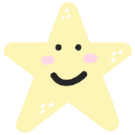 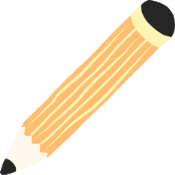 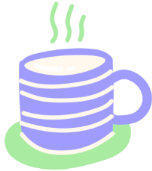 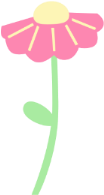 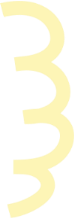 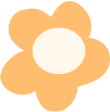